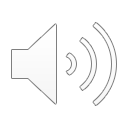 Timing 
Box
53. I Am Alive: Tell the World
Part 1
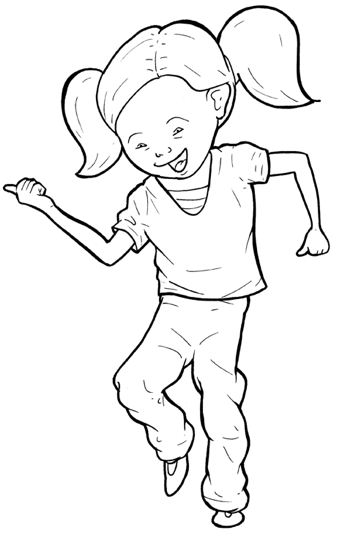 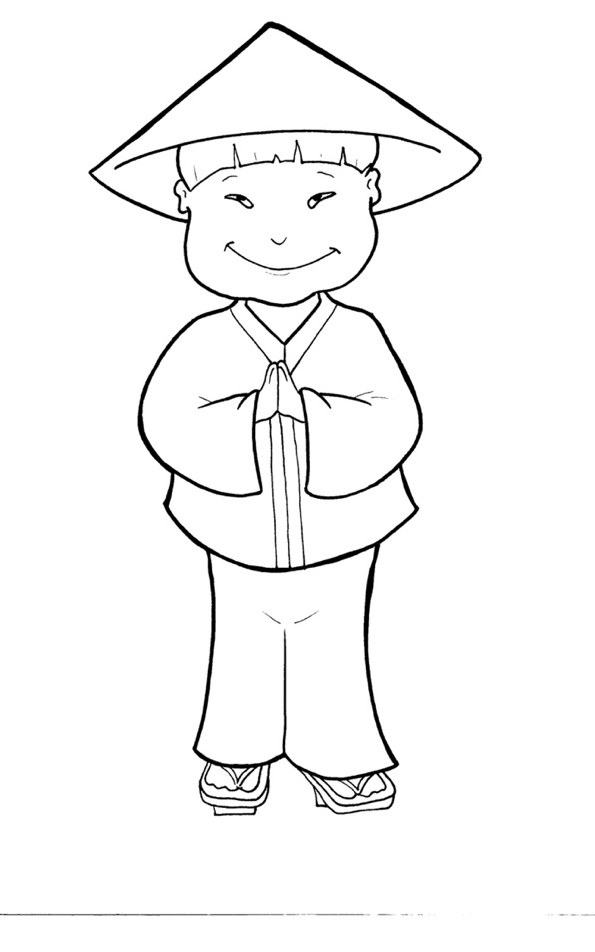 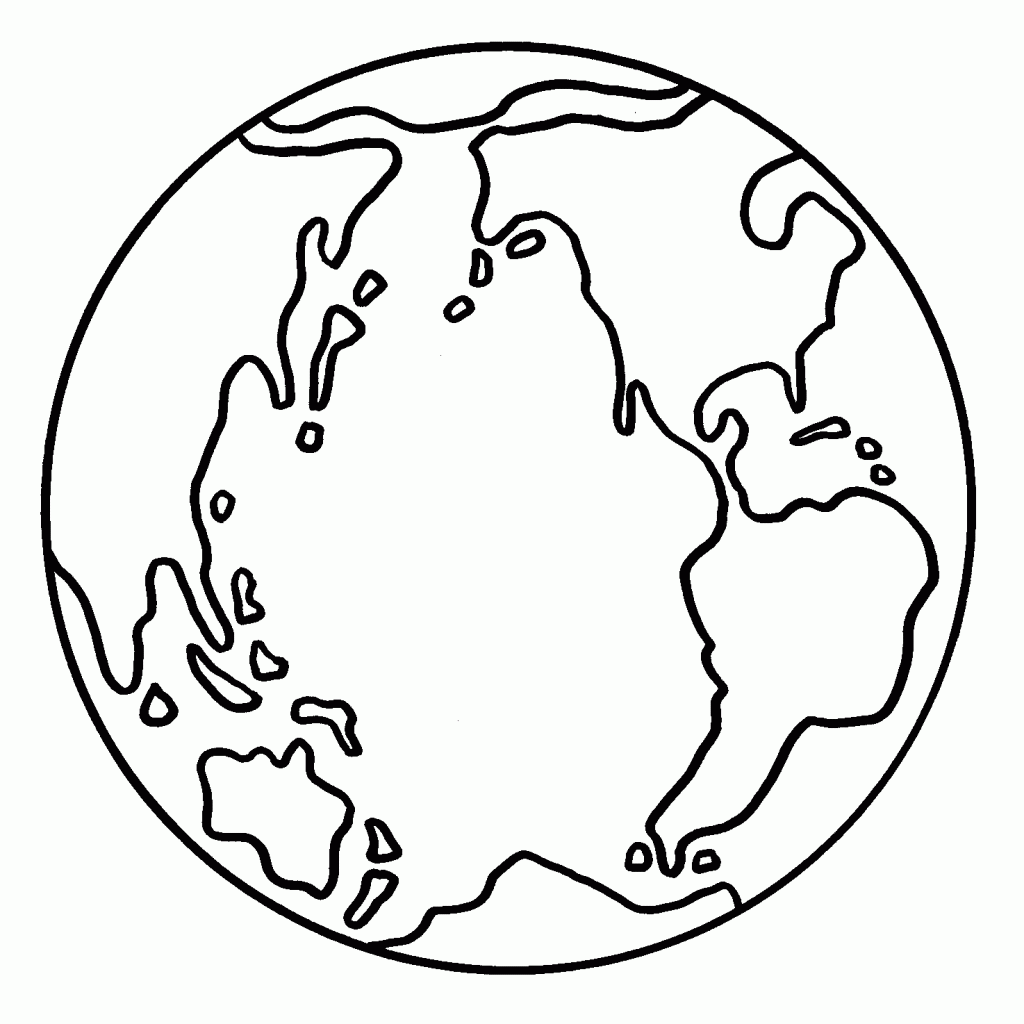 Syllable Charts
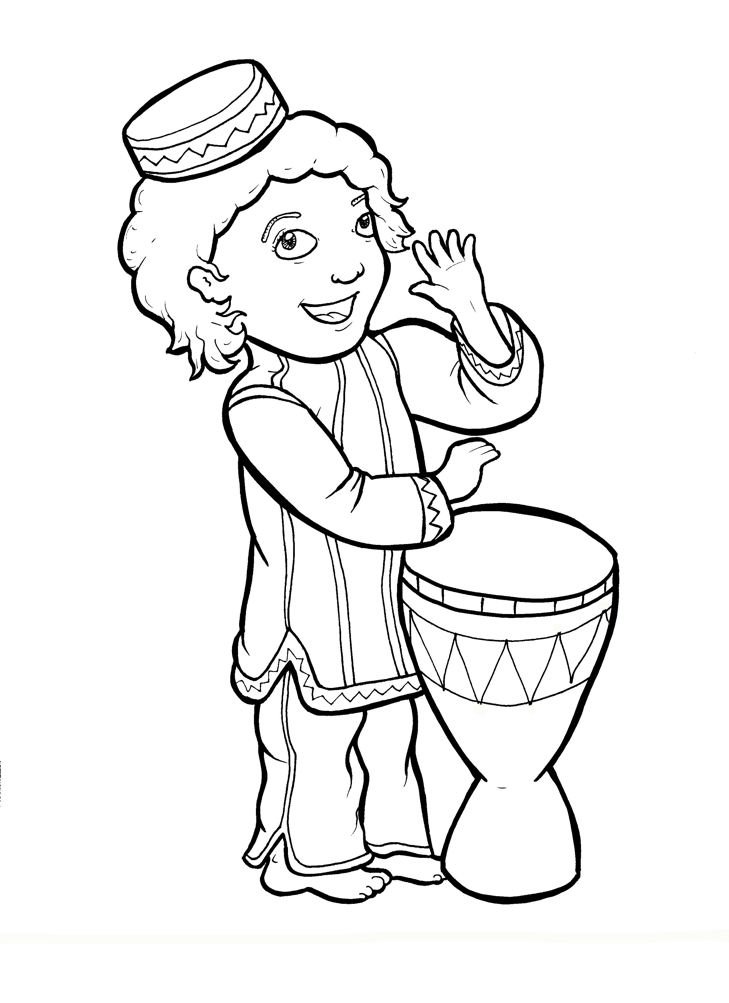 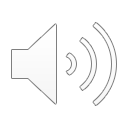 Words in Syllable Types
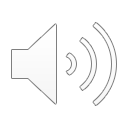 Closed – Short Vowel
A closed syllable has one vowel
followed by one or more consonants,
and the vowel is short.
st
o
p
˘
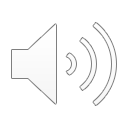 Timing 
Box
shall
sad
bap-
Acts
trav-
-sands
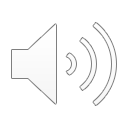 Timing 
Box
tell
-en
-ness
them
-selves
went
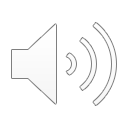 Timing 
Box
wi
th
will
sick
sins
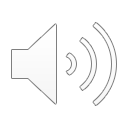 Timing 
Box
in-
-it
dis-
did
ship
giv-
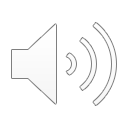 Timing 
Box
God
cross
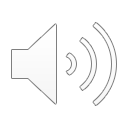 Timing 
Box
up
us
-sus
but
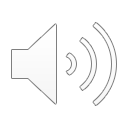 Open – Long Vowel
An open syllable has one vowel
with no consonant after it,
and the vowel is long.
−
go
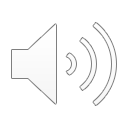 Timing 
Box
na  tions
a ma zing
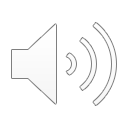 Timing 
Box
be
be fore
be came
be liever
de mons
Pe ter
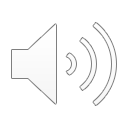 Timing 
Box
go
ho ly
o bey
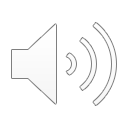 Timing 
Box
I
dis ci ples
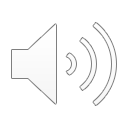 Timing 
Box
by
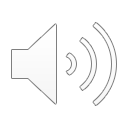 Timing 
Box
sor  ry
ho ly
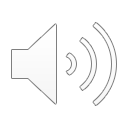 Silent e – Long Vowel
A silent e syllable has one vowel,
followed by one consonant
and a silent e at the end.
The vowel is long.
−
ca
e
v
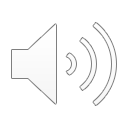 Timing 
Box
make
share
same
name
came
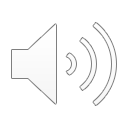 Timing 
Box
bap tize
in side
time
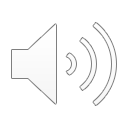 Timing 
Box
be fore
there fore
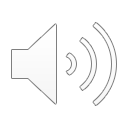 Vowel Teams – Long Vowel
Many vowel teams follow this rule: 
When two vowels get together,
the first one names its letter. 
So the first vowel will make its long sound,
and the second vowel is silent.
−
e
a
t
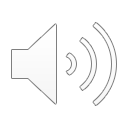 Timing 
Box
day
pray
al ways
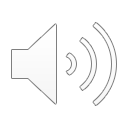 Timing 
Box
raise
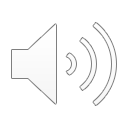 Timing 
Box
they
o bey
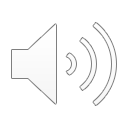 Timing 
Box
read
heal
leave
near
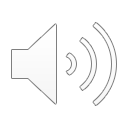 Timing 
Box
be liev ers
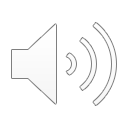 Timing 
Box
peo ple
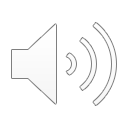 Timing 
Box
night
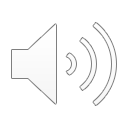 Timing 
Box
news
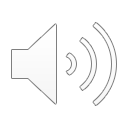 Vowel Teams – Other Sounds
Sometimes vowel teams make other sounds.
oil
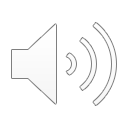 Timing 
Box
all
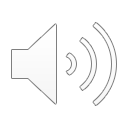 Timing 
Box
saw
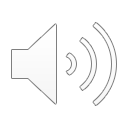 Timing 
Box
dead
death
hea ven
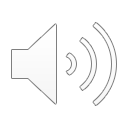 Timing 
Box
foot
book
good
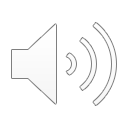 Timing 
Box
our
a bout
thou sands
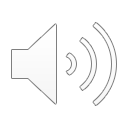 Timing 
Box
crowd
pow er
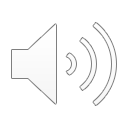 R - Controlled
R-controlled syllables have one or more vowels 
followed by an “r.” 
The “r” changes the sound of the vowel.
o
r
ange
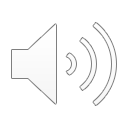 Timing 
Box
far
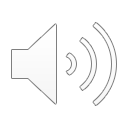 Timing 
Box
for
for given
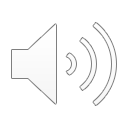 Timing 
Box
Pe ter
pow er
believ ers
won der ful
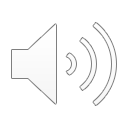 Timing 
Box
church
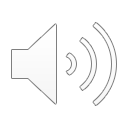 Timing 
Box
earth
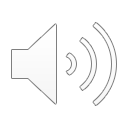 Timing 
Box
work
world
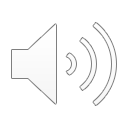 Timing 
Box
Spir it
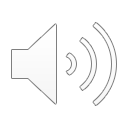 Consonant –  l-e
When you see consonant l-e at the end of a word,
count back three.
The “l-e” makes the /–le/ sound.
p
l
e
pur
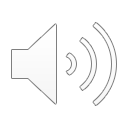 Timing 
Box
peo ple
dis ci ples
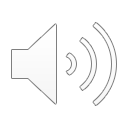 Timing 
Box
trav el
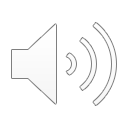 Timing 
Box
won der ful
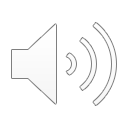 Other Sounds – Long Vowel
These syllables or words are closed,
so the vowel should be short,
but the vowel is long.
−
cold
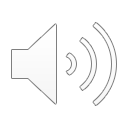 Timing 
Box
told
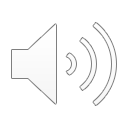 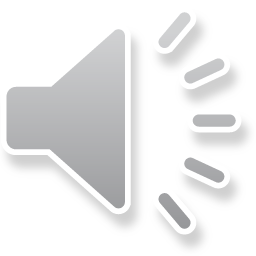 Other Sounds – -nk/-ng
The “-nk” and “-ng” 
change the sound of the vowel.
bank
thing
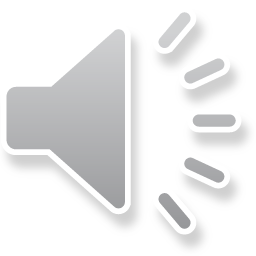 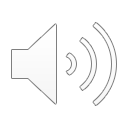 Timing 
Box
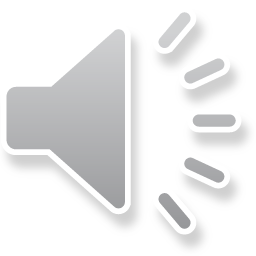 sprang
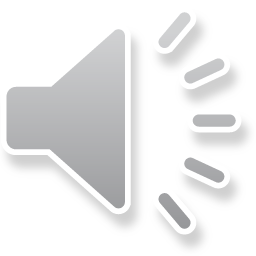 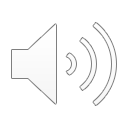 Timing 
Box
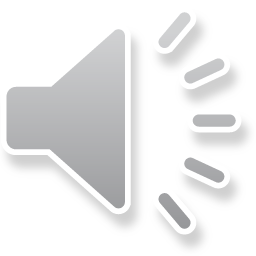 a ma zing
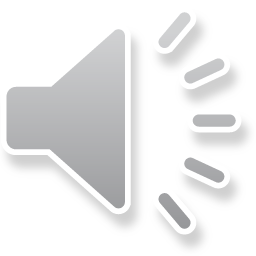 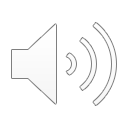 Timing 
Box
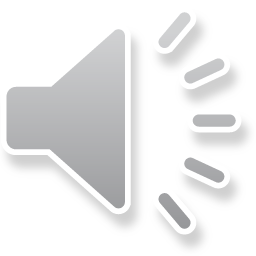 Common endings
na tions
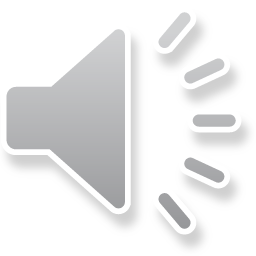 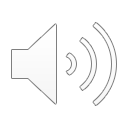 Other Sounds – schwa
The schwa syllable has an “a” that sounds
 like the /u/ in banana.
The banana is even shaped like a short u.
ba  nan  a
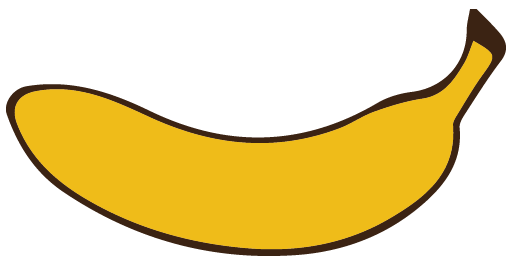 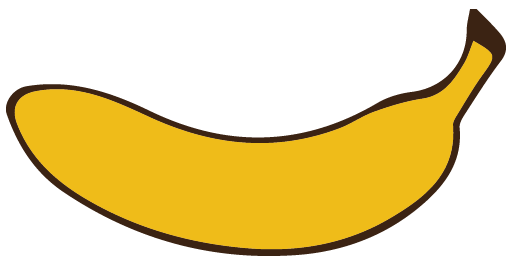 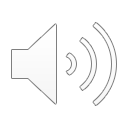 Timing 
Box
a  bout
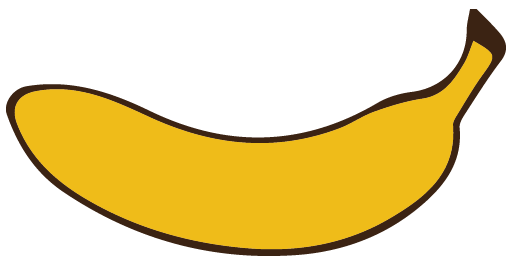 a  ma zing
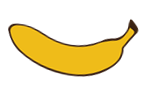 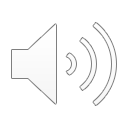 Timing 
Box
won der ful
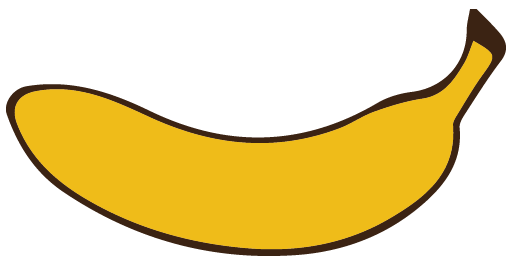 Son
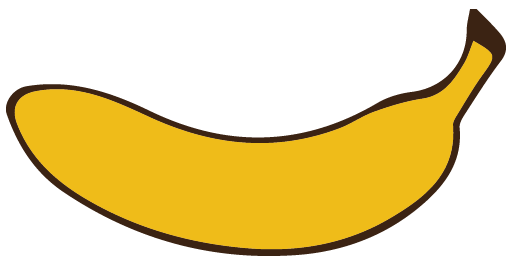 de mons
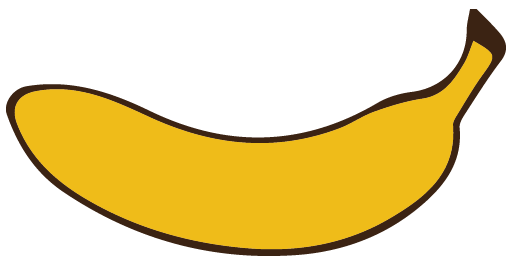